Эдебият дерси

11сыныф
Юсуф Болат.

Языджынынъ омюр
 ве
 яратыджылыкъ ёлу.
 
«Алим» 
романнен танышув.
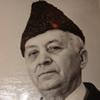 Дерснинъ макъсады:
1. Талебелерни языджынынъ 
терджимеиалынен ве 
эдебий мираснен таныштырув.
2. Онынъ яраткъан
 эсерлерине меракъ ашландырув.
3. Къырымтатар халкъынынъ къараманы
 акъкъында бильгилерни кенишлетюв.
4. Сез хазинелерини зенгинлештирюв.
1931с.
Акъмесджит педагогика институты
1909 сенеси
16 март Алушта
шеэринде
Сеитмемет
агъа фукъаре къорантасында догъды
1924с. Ялта оджалар окъув юрту
1937с. СССР языджылар бирлигининъ 
азасы
Юсуф
 
Болат
1937 -1938с
Къырым языджылар бирлигининъ
месуль кятиби
1939- 1941с.
 «Совет
эдебияты»
Меджмуасы
муаррир олып чалыша
1942с.
 Москвада 
Умумиттифакъ радио - 
комитетинде
 чалыша
Самаркъанд 
виляетининъ Булунгъур район партия комитетинде
болюк мудири
Бир къач йыл оджалыкъ япа
Озьбекистан языджылары бирлигинде
Къырымтатар
эдебиятында мушавир чалыша
«Ленин байрагъы»
газетасында муаррир муавини чалыша
Озьбекистанда нам къазангъан медениет хадими унваны берильди
1986 сенеси
Ташкентте 
вефат этти
Онынъ эсерлери
1929 сенеси           «Чанълар къакъылгъанда» икяе
1929 – 1941 сенеси   чокъ пьесалар,икяелер ве очерклер
Пьесалары «Бинъ докъуз юз он дёрт сенесининъ
 джиан муаребеси ве онынъ къурбанлары»,
 «Той девам эте», «Арзы къыз», «Ишлеген тишлер», 
«Сонъки гедже», «Денъиз далгъасыз олмаз».
Ибраим Бахшышнен «Алим» пьесасыны яза.
1940 – 1941 сенелери «Совет эдебияты» меджмуасында 
«Алим» романы басыла.
1957 сенесинден  учь роман, бир чокъ икяелер ярата.
  1962сене «Саф юреклер», 1969 сене « Анифе»,  «Садакъат» яза.
1972сенеси «Туфанда къалгъан къой сюрюси»
1977 сенеси «Табиатым ойле» юмористик джыйынтыгъы.
1982сенеси «Алим» романы нешир этильди.
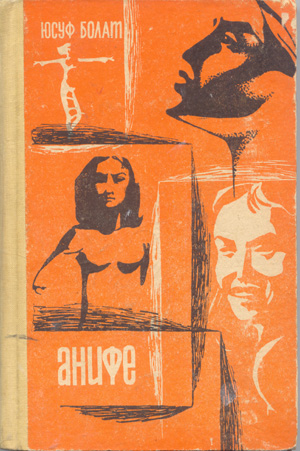 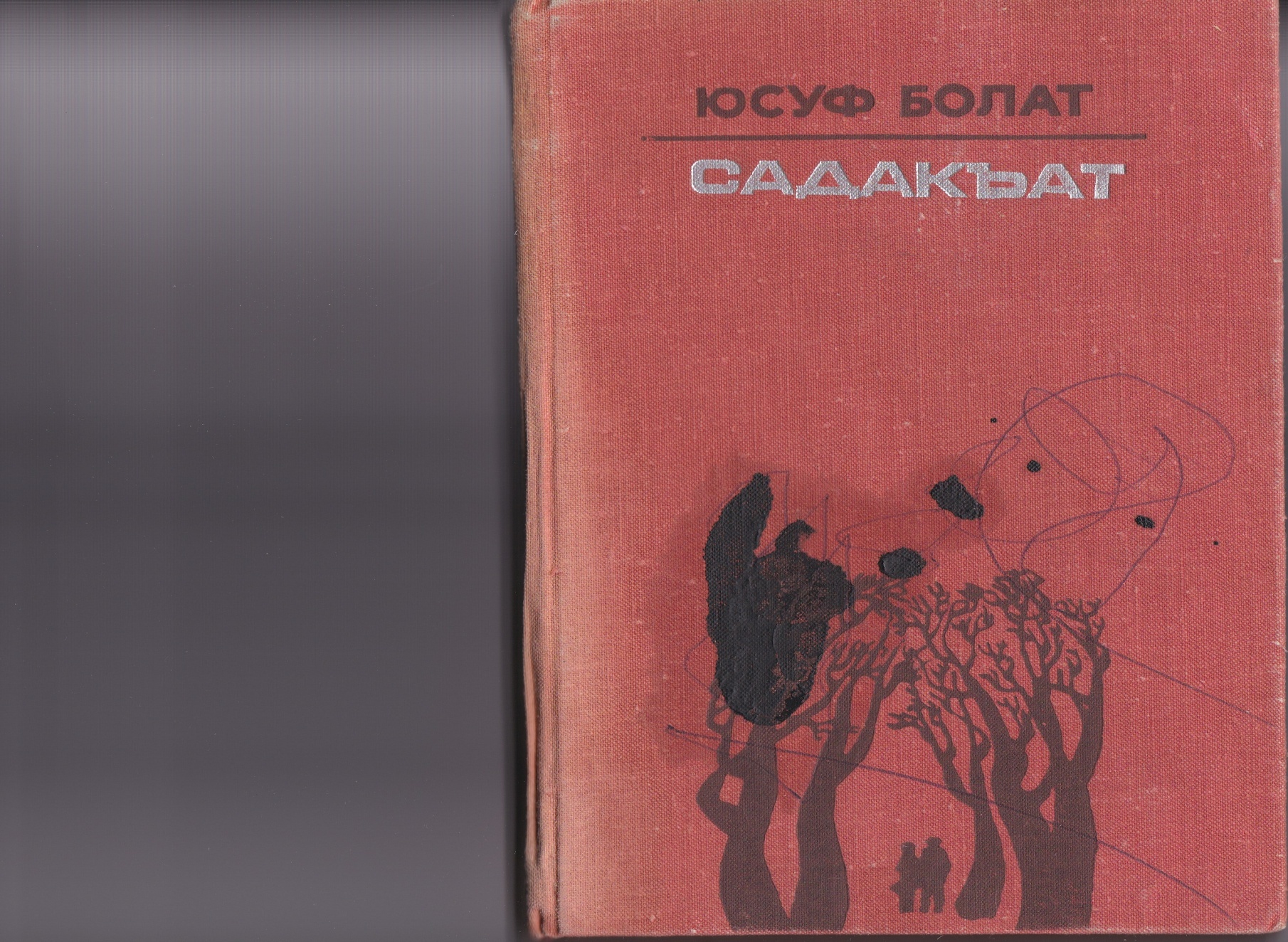 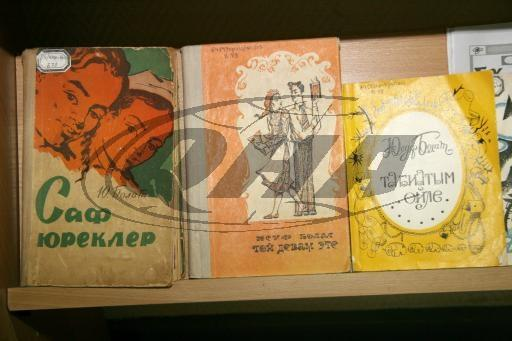 1895сенеси Петербург шеэринде  Н.А. Поповнынъ 
« Алим – Крымский джигит» романы басыла
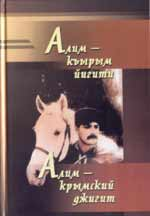 Алим Азамат Огълы
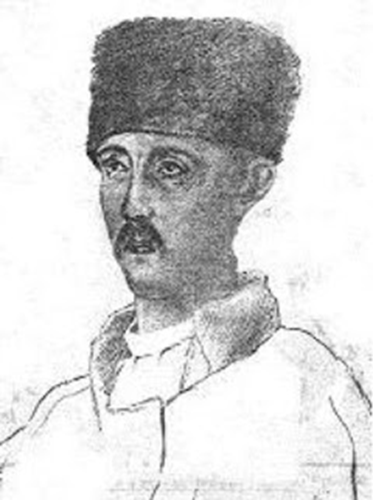 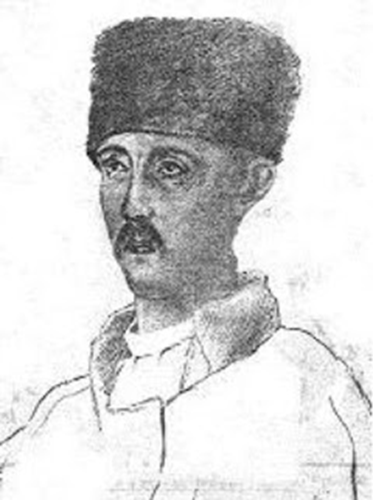 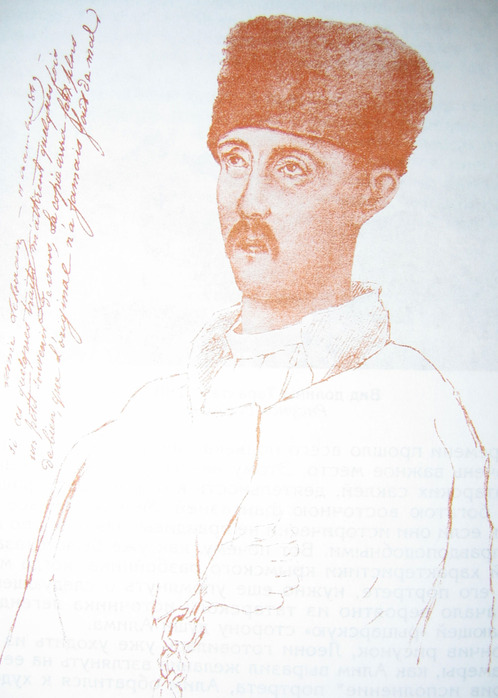 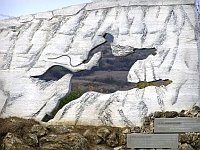 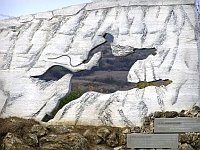 Этот памятник – на полуострове новый. Стела со стилизованным всадником появилась всего несколько лет назад на феодосийском шоссе, в верховьях речки Кучук-Карасу у поворота на сёла Черемисовку, Горлинку, Красную Слободу, Поворотное. Известно, что в первом из них, когда-то носившем название Копырликой, и родился тот, кому посвящён памятник. И появились многие легенды, среди которых очень непросто найти правду о жизни крымского Робина Гуда – Алима. Хотя в 1927 году о нем был снят немой фильм и поставлена пьеса.
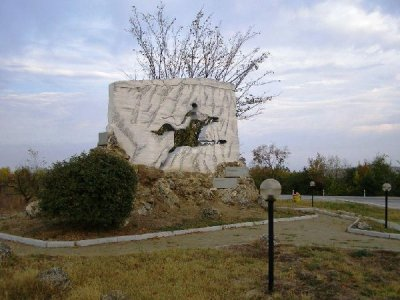 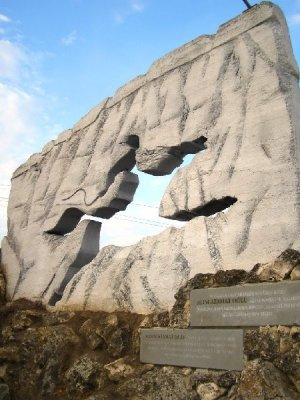 Алим яшагъан къобасы
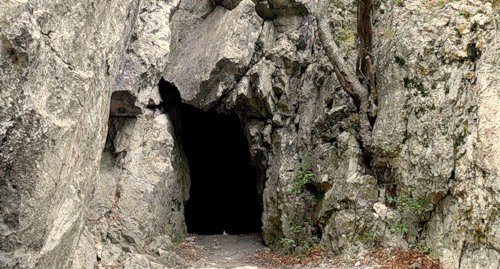 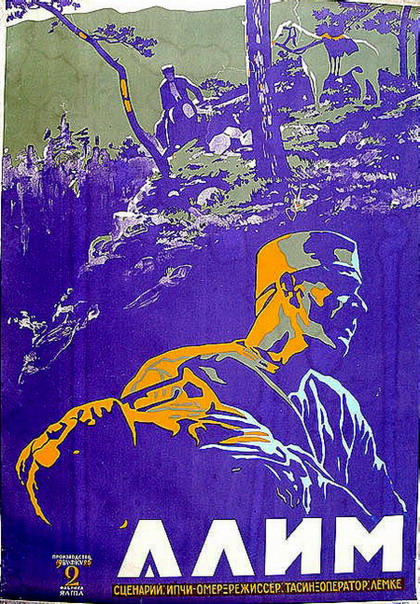 Къырымтатар языджысы 
Умер Ипчи Поповнынъ романы боюнджа 
 сценария яза.
 1926 сенеси « Алим – Крымский герой» 
бедий кинофильм чыкъарылгъан эди.
Баш ролюни 
белли къырымтатар артисты 
Хайри Эмир – заде ойнагъан эди.
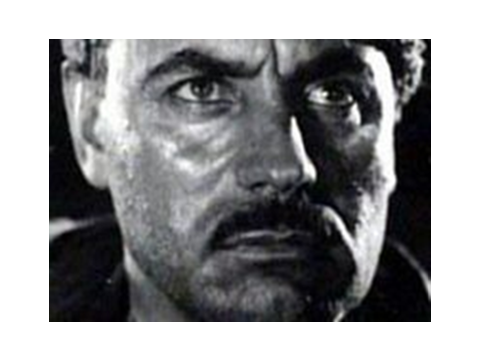 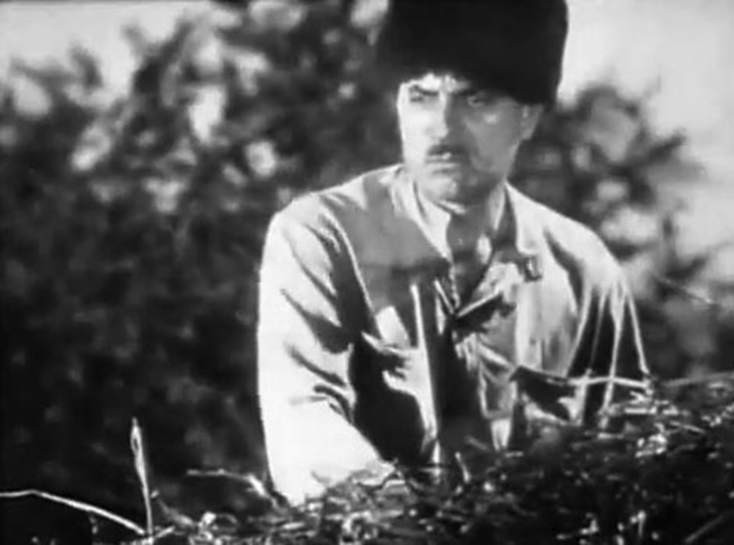 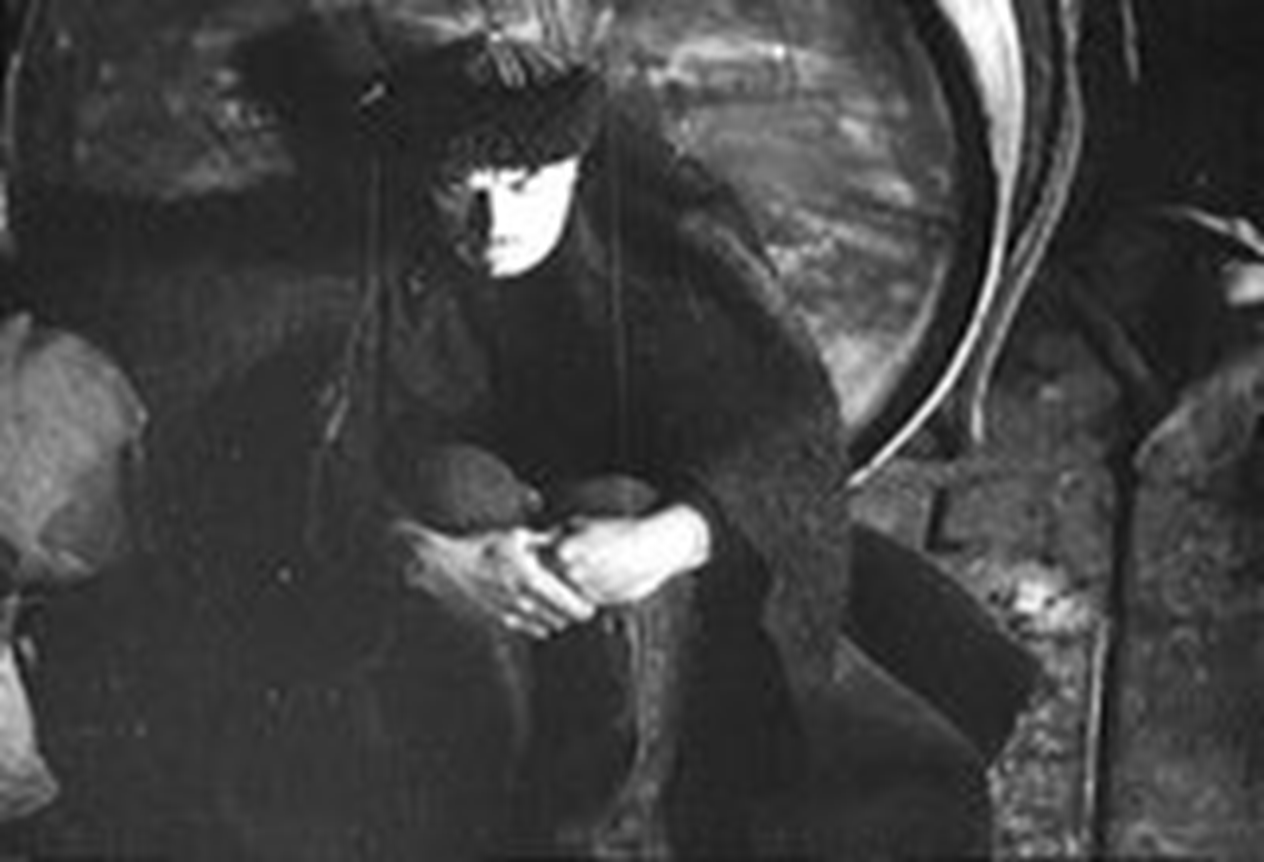 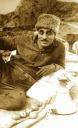 АЛИМ УСТЮНДЕ МАКЕМЕ
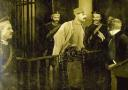 Алим Азамат 
огълу
Робин Гуд
Лугъат иши

къалчан  - колчан
           окъ -     стрела (оружие)
       яй      - лук  (оружие)
  къоба      - пещера
     айдут       - разбойник
 тюфек      - ружьё
силя - оружие
джезалайлар – наказывают
орман достлары – лесные друзья (братья)
Алим Азамат 
огълу
Робин Гуд
Англияда
 фукъаре къорантасында догъды.
Инглиз халкъынынъ къараманы.
Шервуд орманында яшай.
Чокъусы джаяв юре.
Силясы къалчан,яй ве окълар. 
Фукъаре адамларгъа ярдым эте. 
Байларгъа къаршы чыкъа.
Адамларда урьмет ве севги къазанды.
«Орман достларынен» яшай.
Дагънынъ айдуты.
Графнынъ къызыны Мэрионны бегене.
Джесюр, къоркъу бильмеген,
шенъ къараман. .
Къырымда 
фукъаре къорантасында догъды.
Къырымтатар халкъынынъ къараманы.
Къырым дагъларнынъ къобаларында яшай.Ат устюнде юре.Силясы тюфек.
Фукъаре адамларгъа ярдым эте.
Байларгъа къаршы чыкъа.Байлар оны айдут сая эдилер.Адамларда урьмет ве севги къазанды.Гедже эвлерине мусафирликке чагъыралар. Озь эвлеринде гизлейлер.Къобада бир озю яшай.Джесюр, къоркъу бильмеген,шенъ ве алидженап адам.
Бай адамнынъ къызыны Сараны бегене.
Алим Азамат 
огълу
Робин Гуд
Фукъаре къоранталарында догъдылар
Алим Азамат 
огълу
Робин Гуд
Фукъаре къоранталарында догъдылар
Байларгъа къаршы чыкъалар.
Адамларда урьмет ве севги къазандылар.
Фукъаре адамларгъа ярдым этелер. 
Байлар оларны  айдут сая эдилер.
Байларнынъ къызларыны бегенелер.
(Сара ве Мэрион)
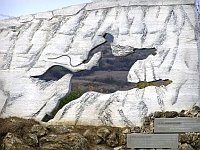 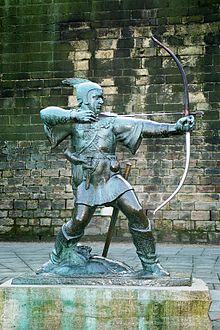 Памятник Робину Гуду в г. Ноттингеме
Черемисовка коюнде ( Копюрли кою).
1982 сенеси
Юсуф Болатнынъ

 «Алим» романы
 
нешир олуна
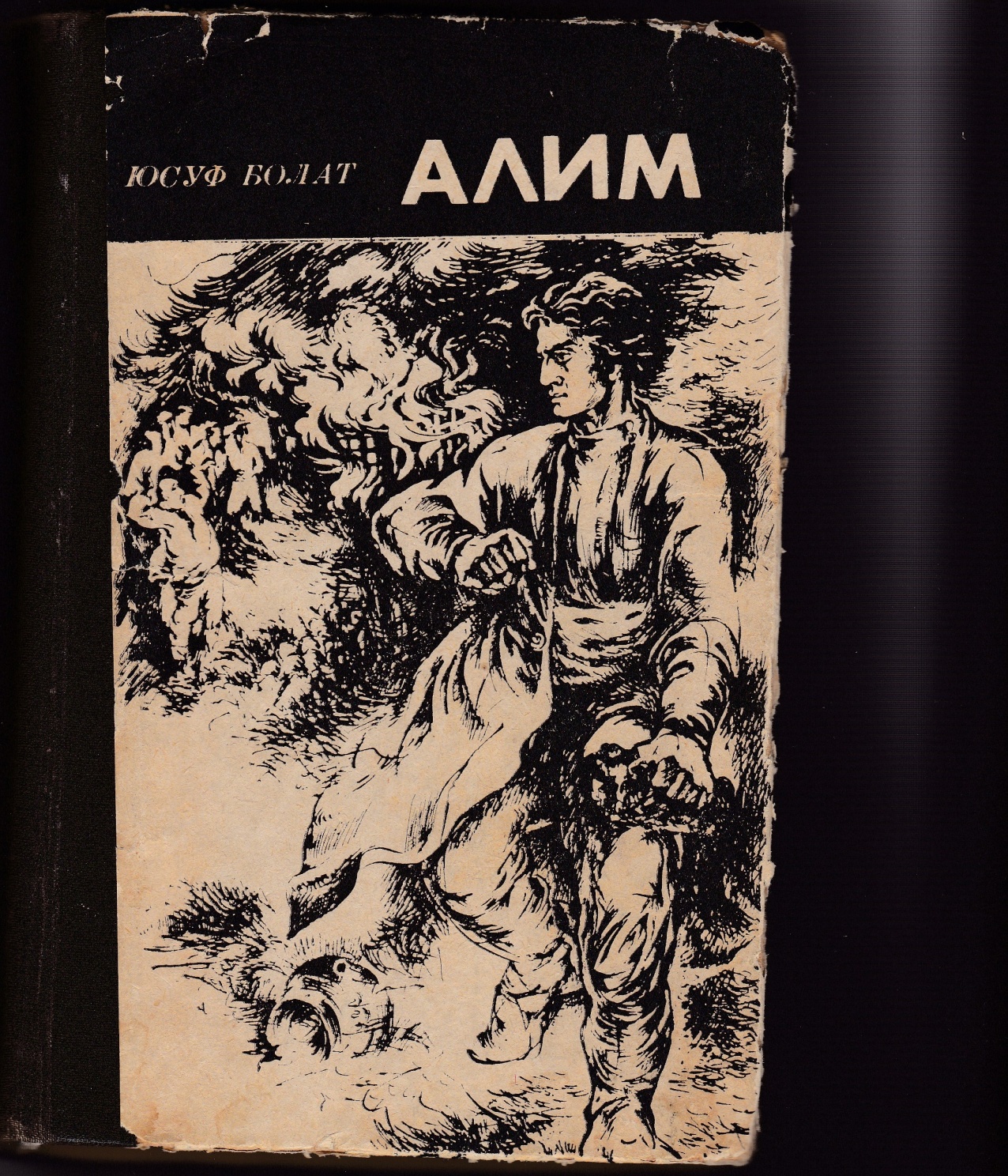 Роман тюрю
Тарихий
Ичтимаий
Фельсефий
Ичтимаий- фельсефий
Психологик
« Алим» романы
Биринджи китап 

«Алим Азамат огълу»
Экинджи китап

«Алим аткъа минди»
1941c.
1981c.
Романнынъ мундереджесини
 учь къысымгъа больмек мумкюн:
1.
 Алимнинъ балалыкъ ве осьмюрлик чагъы.
 Бабасынынъ эвинде бахтлы яшайышы.
Сонъра бу къорантанынъ башына кельген бахытсызлыкълар.
Мерьем аптесининъ олюми.Мемиш мырзанынъ къылынувлары.
Азамат акъайнынъ вефаты.
Алим ве анасы Кериме аптенинъ койден къувулувы.
2. 
Алим Бобовичнинъ эвинде.
Алим ве Саранынъ севгиси.
Саранынъ Алимге ве
 онынъ анасына косьтерген 
севги ве урьмети.
Алим ве Саранынъ къачувы.
Саранынъ хасталыгъы.
3.
 Алимнинъ аятында
 айдамакълыкъ девири.

Алимнинъ пешинден излевлер.

Алимнинъ якъаланувы ве
 джезаланувы – 
учь бинъ таякъ урув 
ве эбедий сюргюн этилюв.
АЛИМ УСТЮНДЕ МАКЕМЕ
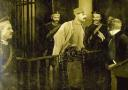 Эв вазифеси:

Юсуф Болатнынъ
 биографиясыны икяе этюв.
«Алим»романнынъ
 биринджи къысмыны
 окъув ве икяе этюв.